PENTATION ANALYTICS
INSURANCE ANALYTICS SUITE
ACTIVATE YOUR BUSINESS.MANAGE THE RISKS
# PRESENTATION FLOW
Pentation Analytics: Credentials
Insurance Analytics Suite

Modules
Benefits & Product impact
Engagement model
# PENTATION ANALYTICS : CREDENTIALS
As a business, we have handled:

Industry	Transaction Records
Banking/NBFCs (Loans)	450 million
Payments	10.5 billion
Capital Market	1. 7 billion
Insurance	100 million
# PENTATION ANALYTICS : POSITIONING
Big Data platform implementation & predictive  analytics applications on existing transaction  systems, processes & practices for the enterprise
Industry focus :
Banking, Insurance, Capital Markets, Payments

Market focus :
India, Asia, US, Europe
# PENTATION ANALYTICS
INSURANCE ANALYTICS SUITE
RETENTION
# PENTATION INSURANCE ANALYTICS SUITE – RETENTION - MODULES
Module 1: Predictive intelligence
Module 4: Portfolio profitability framework
Policy wise probability score of Renewal
Expected values, segmentations and  Business dimensions
Expected policy level loss ratio
(Risk-Profitability-Renewal probability )  segmentation
Module 5 : Preferred Channel
Module 2: Dynamic Process  view
Online propensity
(Risk-Profitability-Renewal probability-  Online Propensity) segmentation
Campaign monitoring
Policy wise probability score of Renewal  on feedback data
Process alerts
Expected values, segmentations and  Business dimensions
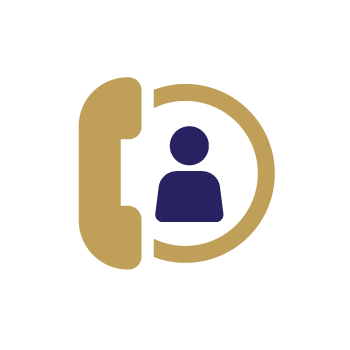 Module 6: Contactability
Customer identity
Family identity
Alternate process contact
3rd party data
Module 3: Operational optimisation
Power-User Decision Making
What If Scenarios
Automated allotment
Probability Module : Static, at the beginning of Renewal process
Past data
Statistical testing
Trend creation
Probability Score
Policy  Data
Multivariate visualisation
Risk score
Supervised  machine learning  model
Variable  selection
Customer  Data
SML model results in segmentation of portfolio according to each policies probability of renewal.

Five segments are given as example In terms of Renewal Propensity:
Very High Risk  
High Risk  
Medium Risk  
Low Risk
Easy Targets
Probability Module : Dynamic, leading to date T
Natural language processing
Categorisation technique
pricing
Add-  ons
Won
Lost
discount
Family  agent
busy
claim
Bad
experience
premium

Online
Ontological analysis
Feedback data
Ontology development
Ontological model developed on 10 L+ conversations
Operational Module
Profitability Module
Preferred Channel Module
Online Propensity
What-If Analysis
Focus on Profitability
Policy Wise Profitability Indicators
Foldable into desired segments
Absolutely directed focus
Directed conversations with Intermediaries
Easily merger with Intermediary and Sales Intranet Portals
Easily Monitored
Policy-wise Propensity
Directed Focus on Online Renewals
Focussed interventions
Operational Cost reduction
Brand Value increase
Method 1
System recommends of actions/interventions on Segments
Total Desired Renewal %age
Segment level Renewal %age

Method 2
Manual choice of segments for actions/interventions
System shows overall effect

➢Power User determines segments Focus
How much each segment can improve (practically)
What will be the total impact on overall renewal
# INSURANCE ANALYTICS SUITE – RETENTION – PRODUCT IMPLEMENTATION IMPACT
# PENTATION INSURANCE ANALYTICS SUITE – RETENTION - SPECIAL BENEFITS
Policy Level Analytics
Not Dependent on creating intelligence from Segments
Direct Focus on Policy Level Action
Meaningful Conversations
Flexible Segmentations Increase Business Intelligence
Alert Flags: Enables  preventive steps
10-12% increase in renewal on  escalated policies and defined  segments
Use of Unstructured data:  Ontological analysis
Impact
Renewal Rate Increase
Significant increase in overall retention
Higher Increase in Profitable segments
Easy Monitoring
Reduce Costs
Increase Brand Brand Value
Process Monitoring: Timely  and Effective efforts
Decreased Ineffective efforts  by 50%
Role based Use: Power User,  Middle Management, Sales  Manager, Team lead, Caller,  agent are served with role  based modules
Portfolio Segmentation: All  policy segmented bases on  risks, 40% difference is  witnessed across segments
Automated Allotment:
Best mix for focus for both  live intermediary and orphan  policies
Pentation Analytics has implemented ISO 27001:2013, an Information Security Management  System
Contacts :

Office address : 3rd Floor, Nucleus House, Saki Vihar Road, Andheri (East) Mumbai –  400072

India : + 91 22 2858 3381-88
US : +1 408 400 3786


www.pentationanalytics.com